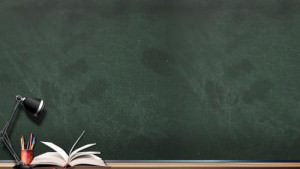 Trong video có những con vật nào?
TỰ NHIÊN VÀ XÃ HỘI
1. Khởi động
Giải đố:
Em miền Nam tròn trịaAnh đất Bắc vuông vuôngCùng quê ở chốn ruộng nươngQuà xuân thắt chặt, tình thương đậm đàÁo xanh phủ kín da ngàThắt lưng ngang dọc, trẻ già đều yêu 

		– Bánh gì?
BÁNH TÉT VÀ BÁNH TRƯNG
Tự nhiên xã hộiBÀI 16: SỬ DỤNG HỢP LÍ THỰC VẬT VÀ ĐỘNG VẬT  (Tiết 2)
2. Khám phá:
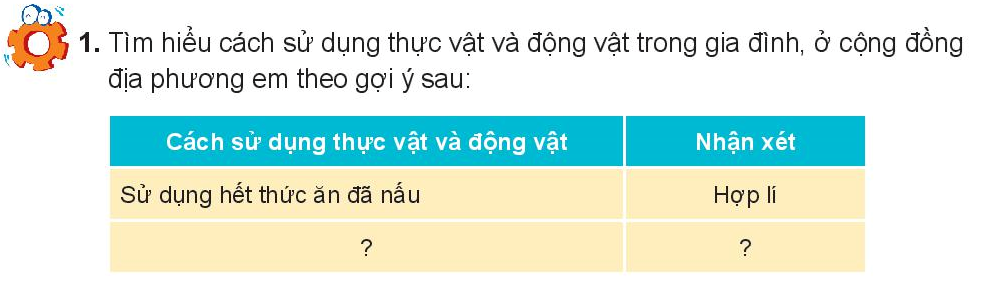 Tự nhiên xã hộiBÀI 16: SỬ DỤNG HỢP LÍ THỰC VẬT VÀ ĐỘNG VẬT  (Tiết 2)
2. Khám phá:
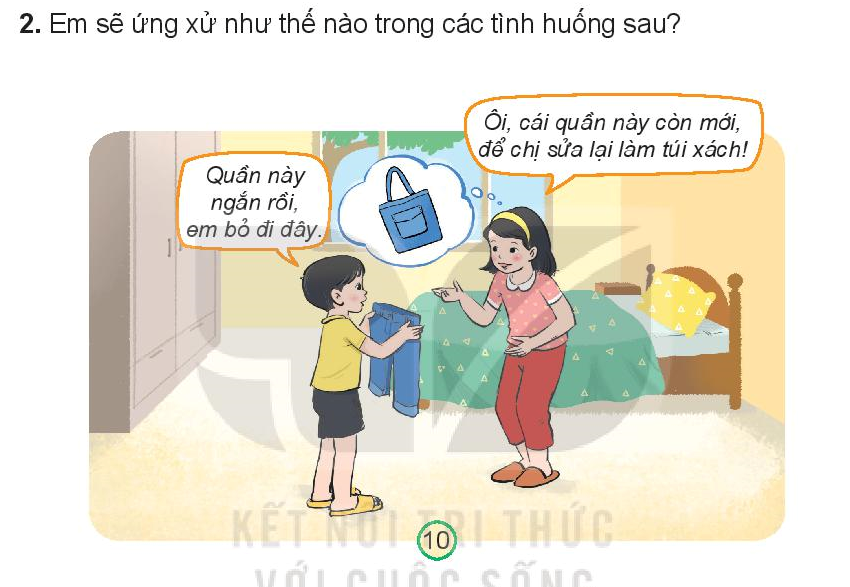 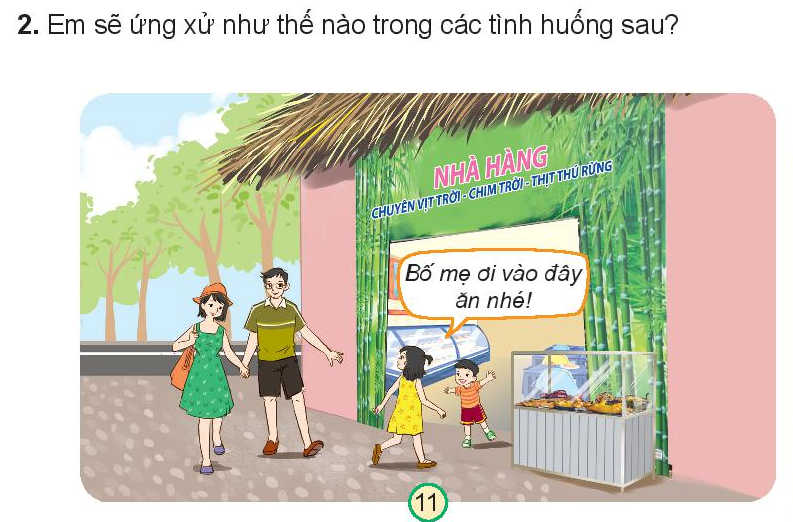 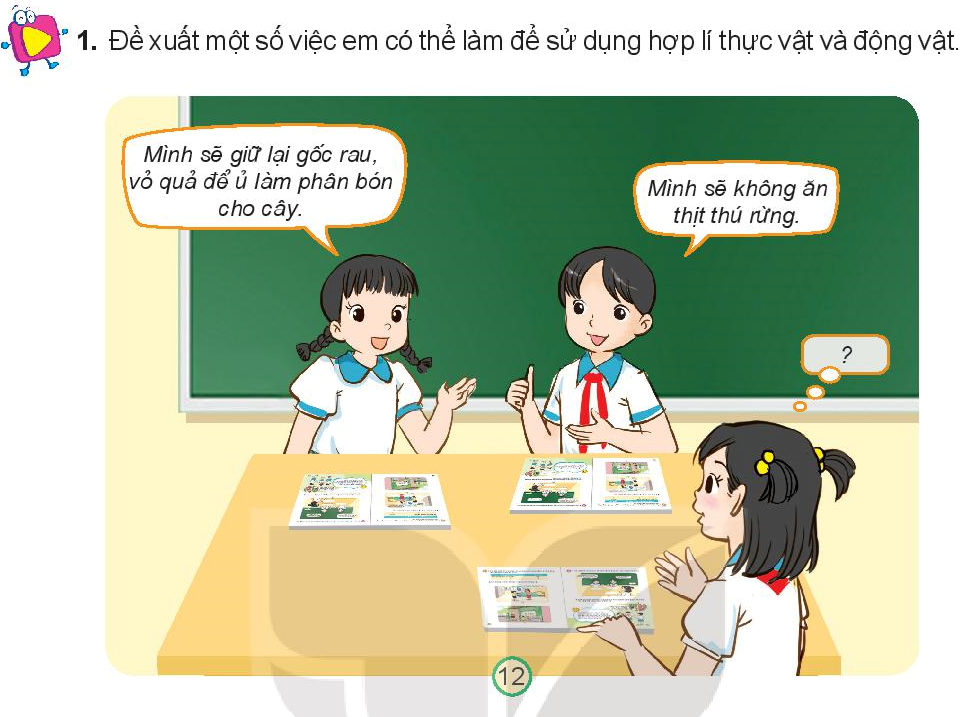 Em hãy
Làm nhóm 4
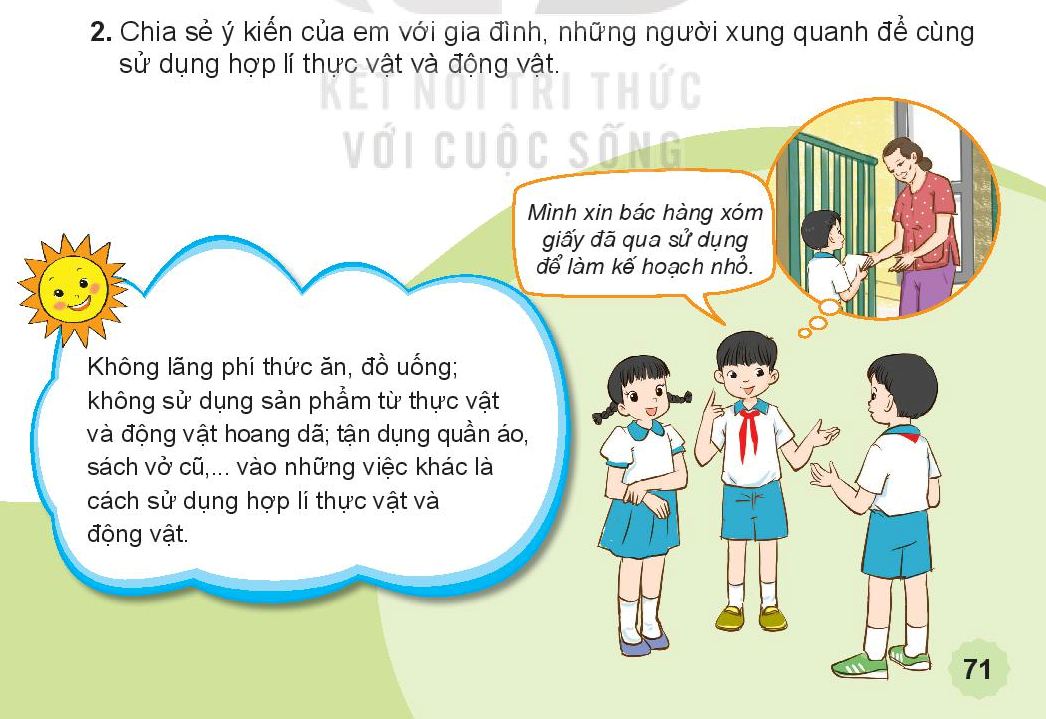 CHÀO CÁC EM
CHÚC CÁC EM HỌC THẬT TỐT